Directorate/
Corporate Service
Deliverables
Strategic Objectives
2024-25 Priorities
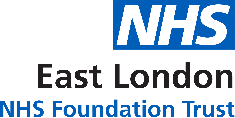 Mental Health Services to deliver on the Community Integrated Mental Health Service Recovery Plan and Community roadmap objectives including the expansion of crisis beds, the launch of the crisis café and piloting the discharge to assess model in Newham Mental Health Services
Implement and rollout step-down beds in the North and South of the borough across Mental Health services
Test an Integrated Front Door with Social Care, supported by an Estates and IT plan which reflects system and service user needs 
Implement the Integrated Discharge Hub at ward level to optimise flow through community services to inpatient facilities and the transfer of care hub
Develop integrated pathways across Newham Community Health Services between secondary and primary care and local authority (including virtual wards, frailty, telehealth, homelessness, neurological rehab and phlebotomy)
Co-design Urgent Emergency Care (UEC) and Intermediate Care Team (ICT) service in collaboration with the Community Collaborative and ICB
Redesign EPCT services, amalgamating Fast Falls, Rapid Response, and referral and Triage and Assessment team into one "Urgent Community Response Team"
Achieve a 7/7 day working for therapies in EPCT and Rapid Response in Community Health Services
Strengthen pathways between SCYPS and CAMHS services focusing on weight management and behavioural feeding
Service Developments and Integrated Care
Improved Population Health Outcomes
Improved Experience of Care
To improve the quality of life for all we serve: Newham
Improve access and reduce inequalities for patients with Learning Disabilities and Autism to understand what is available for them in the community and provide support
Focus on delivering meaningful interventions across Community and Inpatient services informed by Dialog + by concluding the CPA design work and the 'Go Live' of the new Individual Placement Service (IPS)
Delivery on the working together group priorities by addressing inequalities in the borough to make services accessible to all
Develop more education opportunities for service users and carers across Mental Health and Community Health Services by identifying barriers of care and focus on getting the basics right
Support services users into employment and education e.g. embedding the CAMHS Discovery College in East London
Aim to achieve Service User Accreditation across all SCYPS services in 2024/25
Tackling inequalities and improving outcomes
Improved Staff Experience
Achieve an Adult Acute Bed Occupancy of 85% by improving flow throughout our wards and Urgent and Emergency Care Pathway, eliminating private bed usage and undertaking reviews of Clinically Ready for Discharge (CRFD) inpatients and identify improvement ideas
Meet waiting times targets across Community Health Services including addressing the podiatry backlog and maintaining the 18-week referral to treatment target. Deliver continence and diabetes service within 18/52 referral to treatment
Managing Tier 4 bed flows and national community access targets across CAMHS community services
Access, quality and safety
Improved Value
Staff wellbeing, recruitment and retention
Implement the Adult Mental Health recruitment and retention group action plan 
Ensure appropriate rotation and exposure of through encouraging shadowing opportunities with Advanced Clinical Practitioners and Managers
Focus on implementing the Patient Safety Incident Response Framework (PSIRF) and streamlining administrative processes for frontline staff
Embed safe staffing tools and report quarterly to ensure that staffing models reflect the acuity and dependency of service users
Develop a workforce pipeline for international professionals linked to agency reduction across Community Health Services
Continue with 'What's Important to Me' CAMHS staff engagement project
Introduce improved quality forums across Talking Therapies, encouraging shared learning and training programmes for managers
Directorate
Rollout point of care physical health testing across Newham Community Health Services
Rationalise estates and review opportunities to co-locate services such as repatriating services into East Ham Care Centre 
Explore the digital offer for the 16+ population across Talking Therapies to support wider innovation and digital development
Further development of SCYPS PowerBI dashboard to ensure this meets operational and strategic needs
Review of the digital infrastructure across SCYPS, ensuring appropriate equipment for staff is in place
Estates & Digital Infrastructure
Children and Adolescent Mental Health Services (CAMHS)
Newham CHS
Talking Therapies
Primary Care Services
Specialist Children's and Young People’s Service (SCYPS)
Newham MH
Delivery of 2024/25 Financial Viability programmes including establishing a long term plan for step-down and crisis beds across Mental Health Services, reducing complex care budget spending, out of area spending, private bed usage, undertaking an admin review across Community Health services, reducing phlebotomy staff, and reducing Integrated Discharge Hub working hours
Promote paper-light and agile working through the rollout of laptops across Newham Community Health Services
Financial Viability and Sustainability